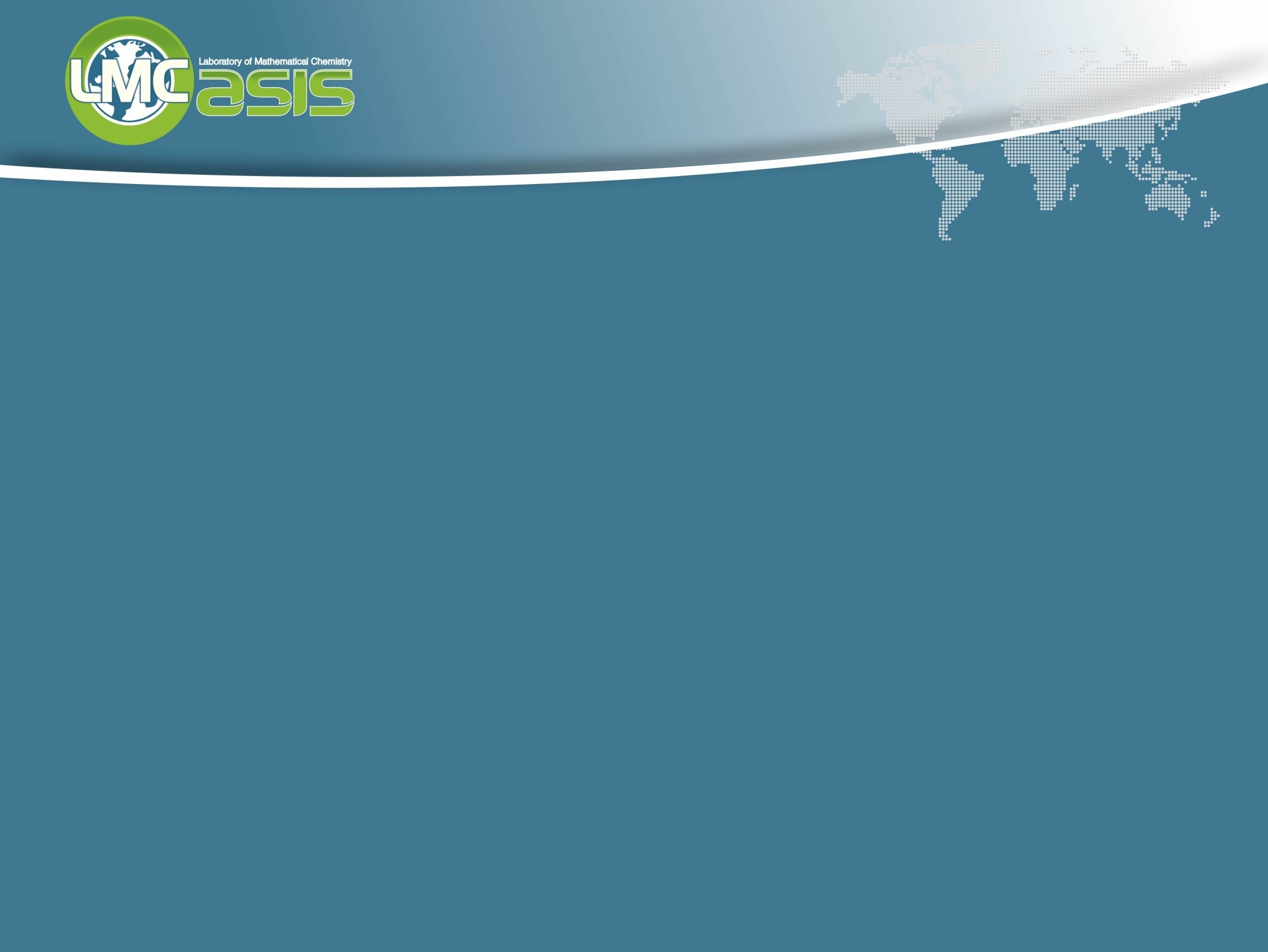 QSAR Toolbox

Customized search (Query Tool)
Laboratory of Mathematical Chemistry,
Bourgas University “Prof. Assen Zlatarov”
Bulgaria
Outlook
What is Query Tool?
Environmental fate - examples (BCF, BOD) 
Human health hazard - examples (AMES and Carcinogenicity)
2
Outlook
What is Query Tool?
Environmental fate - examples (BCF, BOD) 
Human health hazard - examples (AMES and Carcinogenicity)
3
Customized search (Query Tool)
What is Customized search ?
Goal:

Searching for chemicals by applying different criteria such as: 
chemical identifiers, 
sub fragments, 
phys-chem properties,
experimental data,
profilers
4
Customized search (Query Tool)
Types customized search ?
Chemical identifier 
CAS
Name

Data 
Experimental data accompanying with(out) metadata

Parameter 
2D parameters
3D parameters

Extended 
Profiling
Substructure
Similarity
5
Outlook
What is Query Tool?
Environmental fate - examples (BCF, BOD) 
Human health hazard - examples (AMES and Carcinogenicity)
6
Customized search (Query Tool)
Environmental search examples (BOD and BCF)
Example 1: 

Biodegradable chemicals which are not bioaccumulative
(BOD >60% and BCF ≤ 2000 L/kg wet)
7
Customized search (Query Tool)
Environmental search examples (BOD and BCF)
Example 1: Biodegradable chemicals which are not bioaccumulative (BOD >60% and BCF ≤ 2000 L/kg wet)
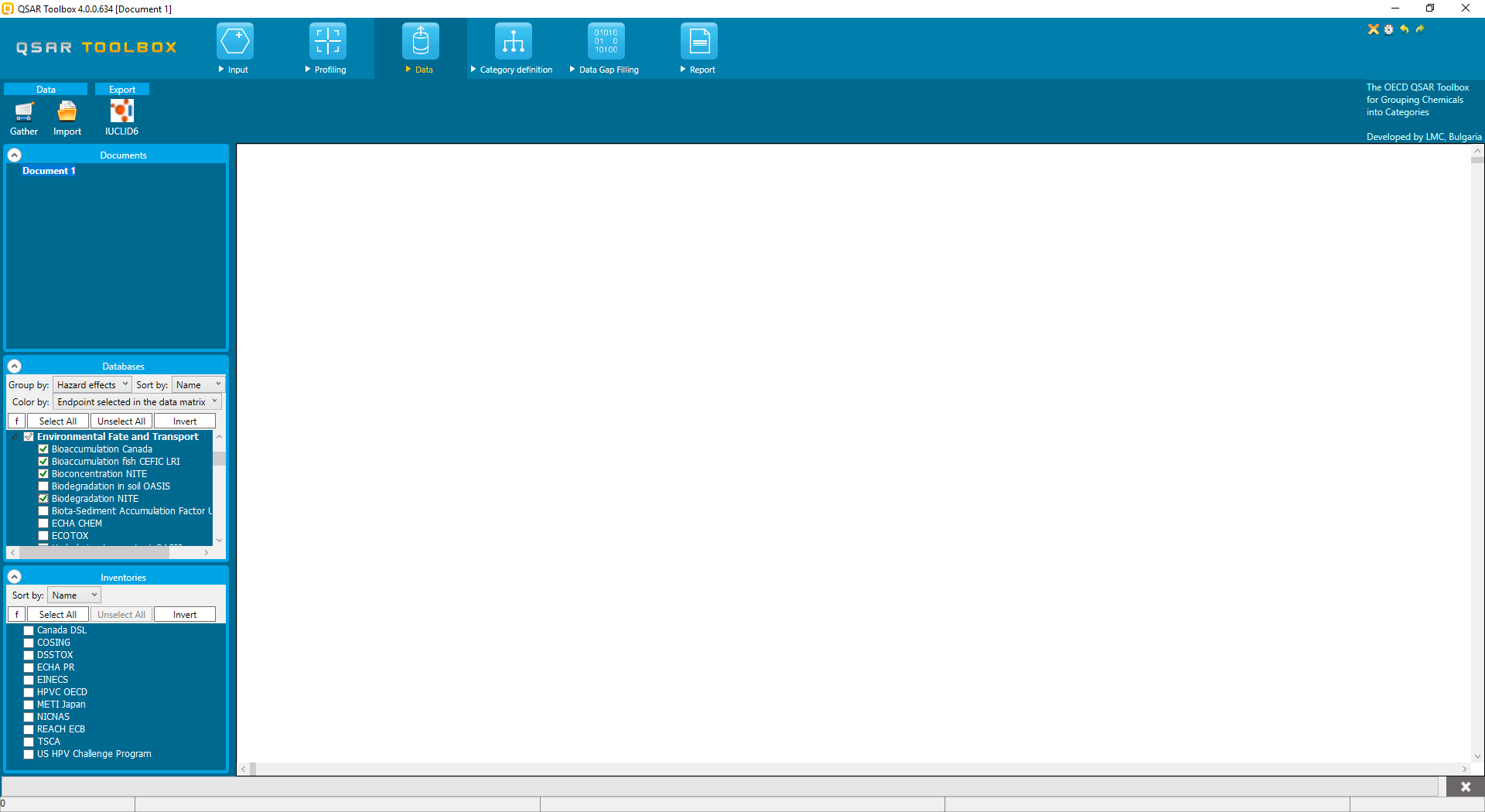 Procedure of defining queries:
Selection of databases
Bioaccumulation Canada
BCF fish CEFIC LRI
Bioconcentration NITE
Biodegradation NITE
Selection of databases with BCF and BOD data
8
Customized search (Query Tool)
Environmental search examples (BOD and BCF)
Example 1: Biodegradable chemicals which are not bioaccumulative (BOD >60% and BCF ≤ 2000 L/kg wet)
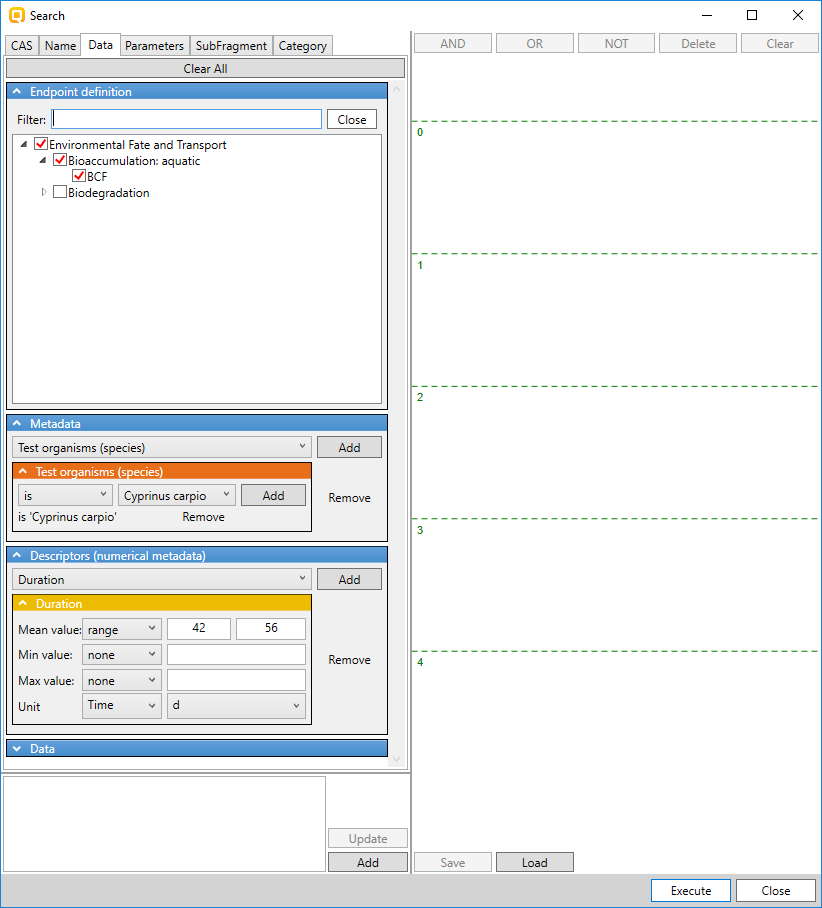 Procedure of defining queries:
Selection of databases
Defining queries:
Endpoint: BCF
Species: C.carpio
Duration: 42 ÷ 56 days
Data: BCF < 2000 L/kg wet
Endpoint: BCF
Species: C.carpio
Duration: 42÷56d
9
Customized search (Query Tool)
Environmental search examples (BOD and BCF)
Example 1: Biodegradable chemicals which are not bioaccumulative (BOD >60% and BCF ≤ 2000 L/kg wet)
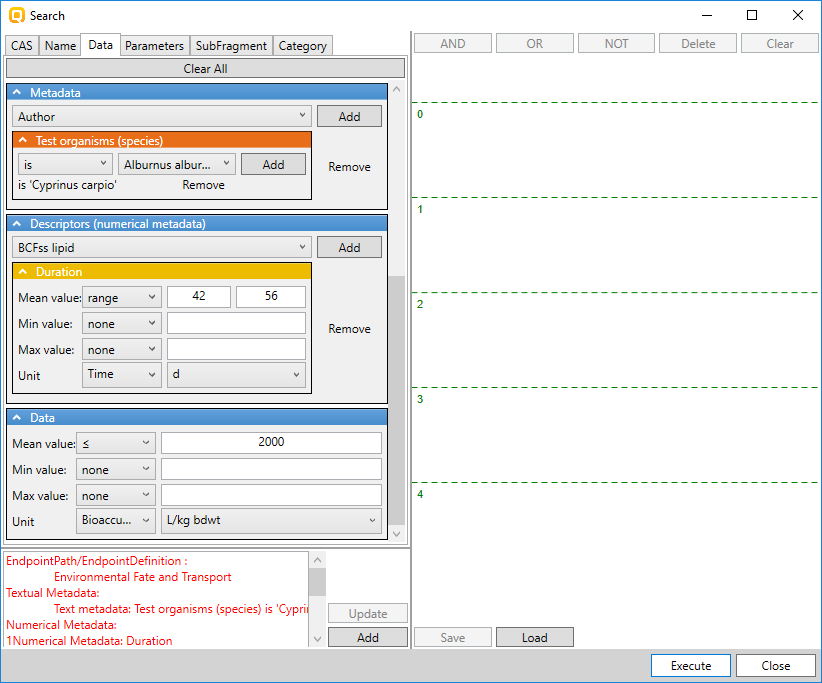 Procedure of defining queries:
Selection of databases
Defining queries:
Endpoint: BCF
Species: C.carpio
Duration: 42 ÷ 56 days
Data: BCF < 2000 L/kg wet
BCF data < 2000 L/kg wet
10
Customized search (Query Tool)
Environmental search examples (BOD and BCF)
Example 1: Biodegradable chemicals which are not bioaccumulative (BOD >60% and BCF ≤ 2000 L/kg wet)
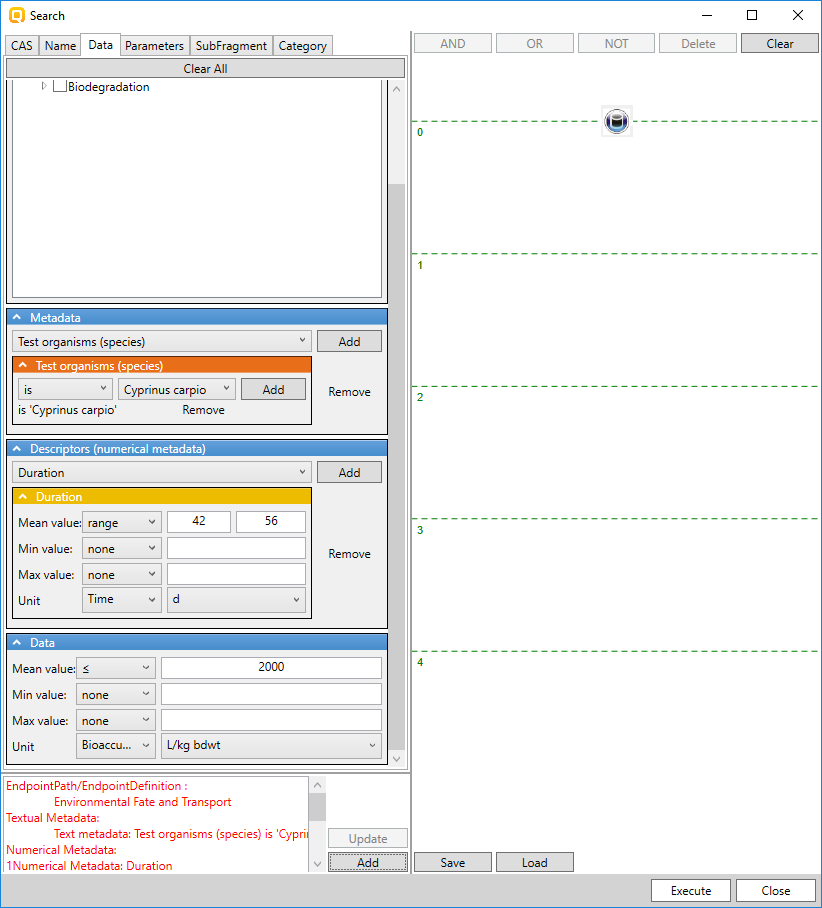 Procedure of defining queries:
Selection of databases
Defining queries:
Endpoint: BCF
Species: C.carpio
Duration: 42 ÷ 56 days
Data: BCF < 2000 L/kg wet
Defined query
11
Customized search (Query Tool)
Environmental search examples (BOD and BCF)
Example 1: Biodegradable chemicals which are not bioaccumulative (BOD >60% and BCF ≤ 2000 L/kg wet)
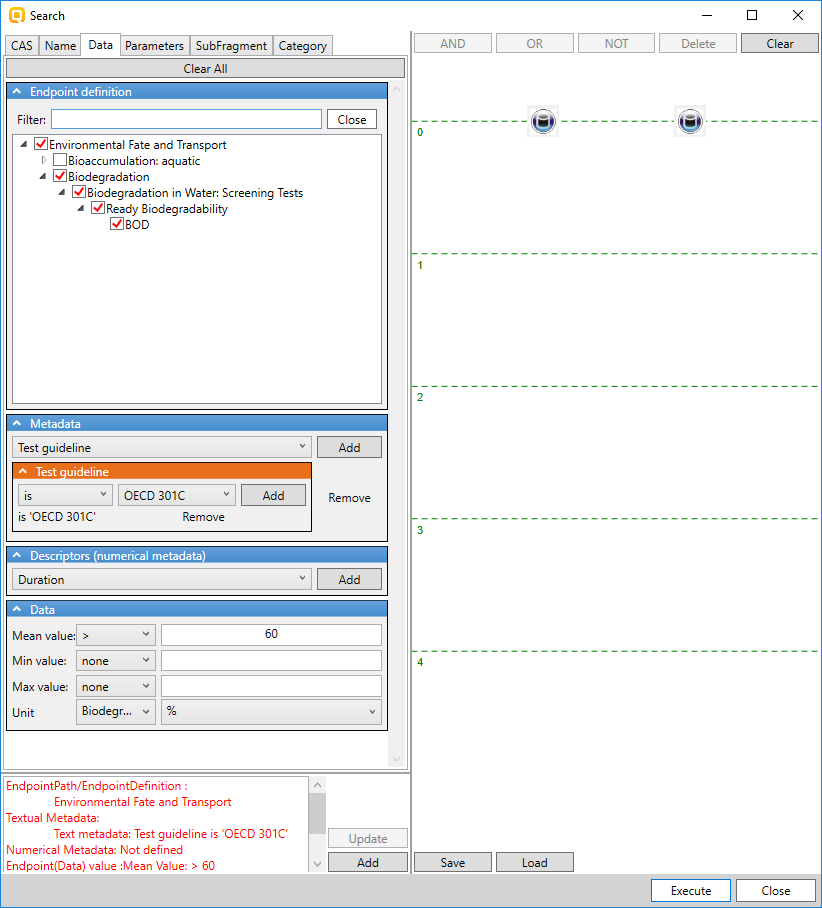 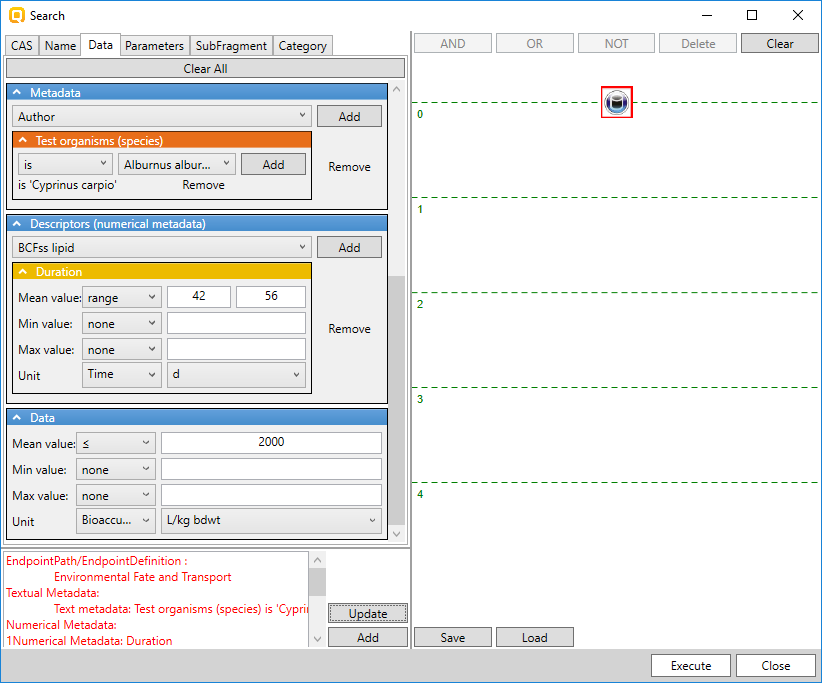 Procedure of defining queries:
Selection of databases
Defining queries:
Endpoint: BOD
Guideline: OECD 301C
Data: BOD > 60%
Endpoint BOD
Guideline: OECD 301C
BOD data > 60%
12
Customized search (Query Tool)
Environmental search examples (BOD and BCF)
Example 1: Biodegradable chemicals which are not bioaccumulative (BOD >60% and BCF ≤ 2000 L/kg wet)
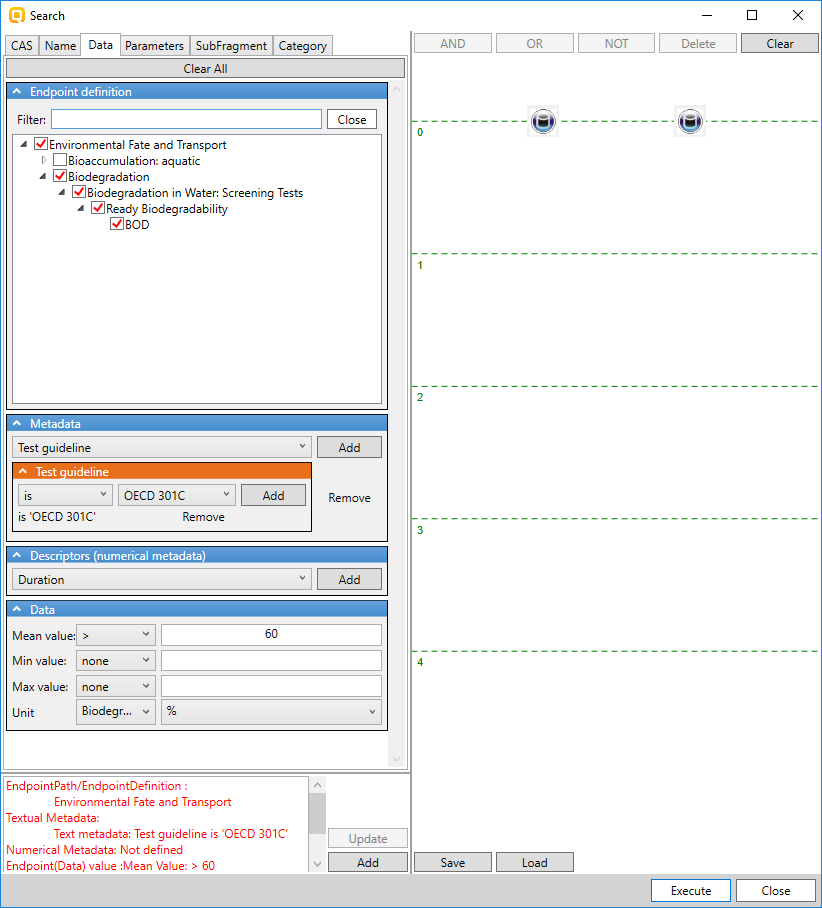 Procedure of defining queries:
Selection of databases
Defining queries:
Endpoint: BOD
Guideline: OECD 301C
Data: BOD > 60%
Defined query
13
Customized search (Query Tool)
Environmental search examples (BOD and BCF)
Example 1: Biodegradable chemicals which are not bioaccumulative (BOD >60% and BCF ≤ 2000 L/kg wet)
Procedure of defining queries:
Selection of databases
Defining queries
Combining queries by logical operator
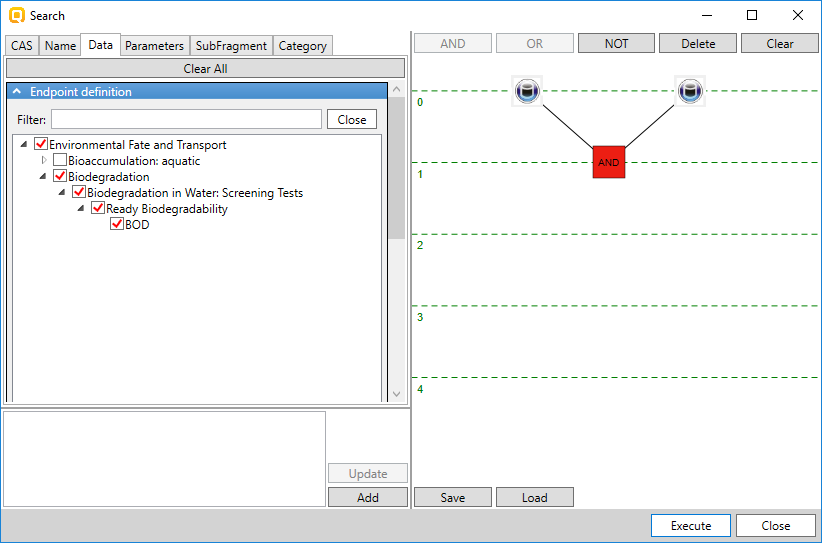 Queries are logically AND-ed
Possibility to execute separate query and logical combination
Save and load the defined query
14
Customized search (Query Tool)
Environmental search examples (BOD and BCF)
Example 1: Biodegradable chemicals which are not bioaccumulative (BOD >60% and BCF ≤ 2000 L/kg wet)
Results: 5 chemicals meeting the criteria of the defined queries
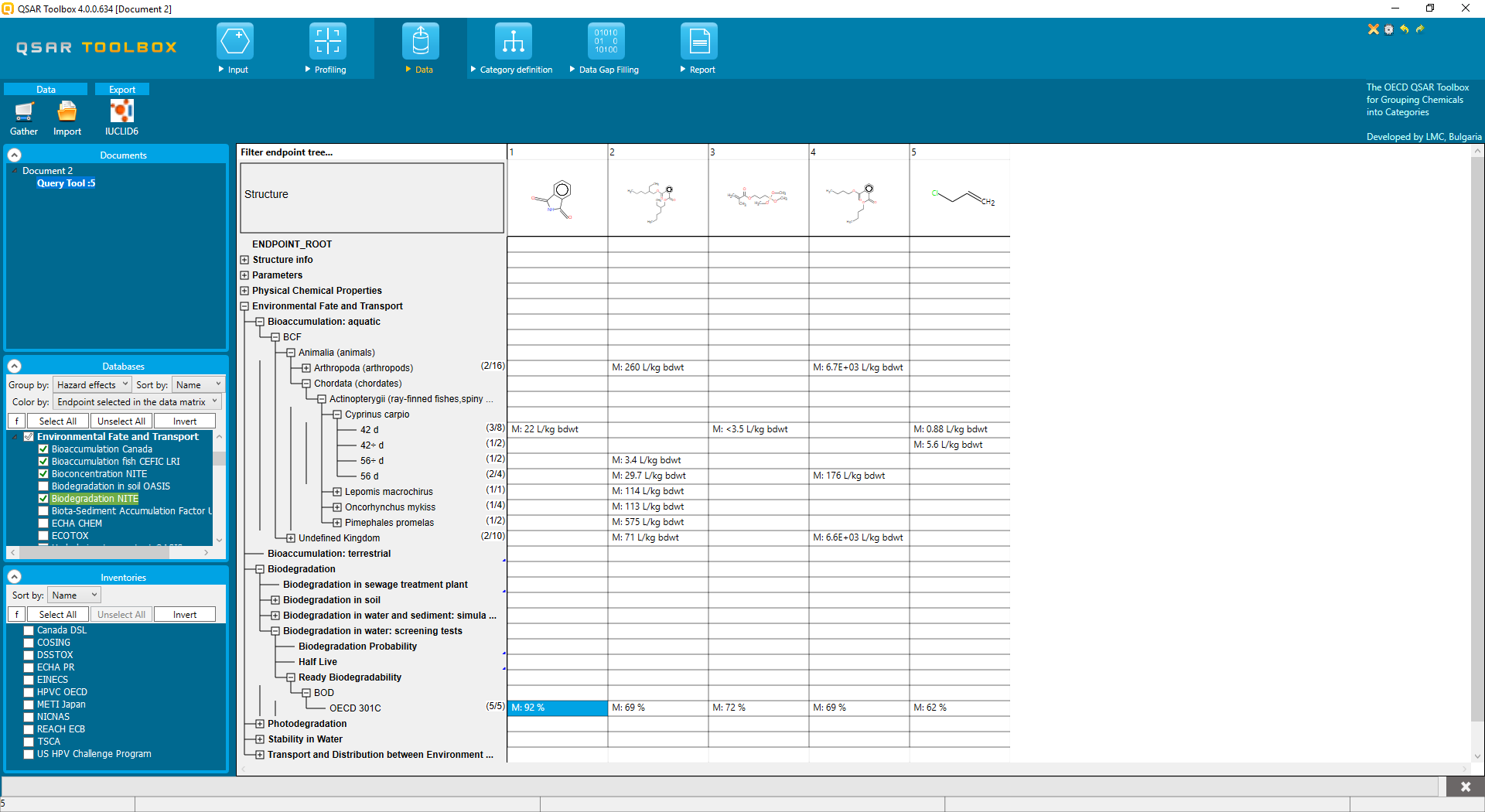 BCF <2000 L/kg wet
BOD > 60%
15
Customized search (Query Tool)
Environmental search examples (BOD and BCF)
Example 2: 

Correspondence between lipophilicity and bioaccumulation (BCF). Not all lipophilic chemicals are bioaccumulative

Query: lipophilic (log Kow>4.2) and not bioacumulative chemicals (BCF<1000 L/kg wet)
16
Customized search (Query Tool)
Environmental search examples (BOD and BCF)
Example 2:  Query is log Kow > 4.2 and not bioacumulative data (BCF < 1000 L/kg wet)
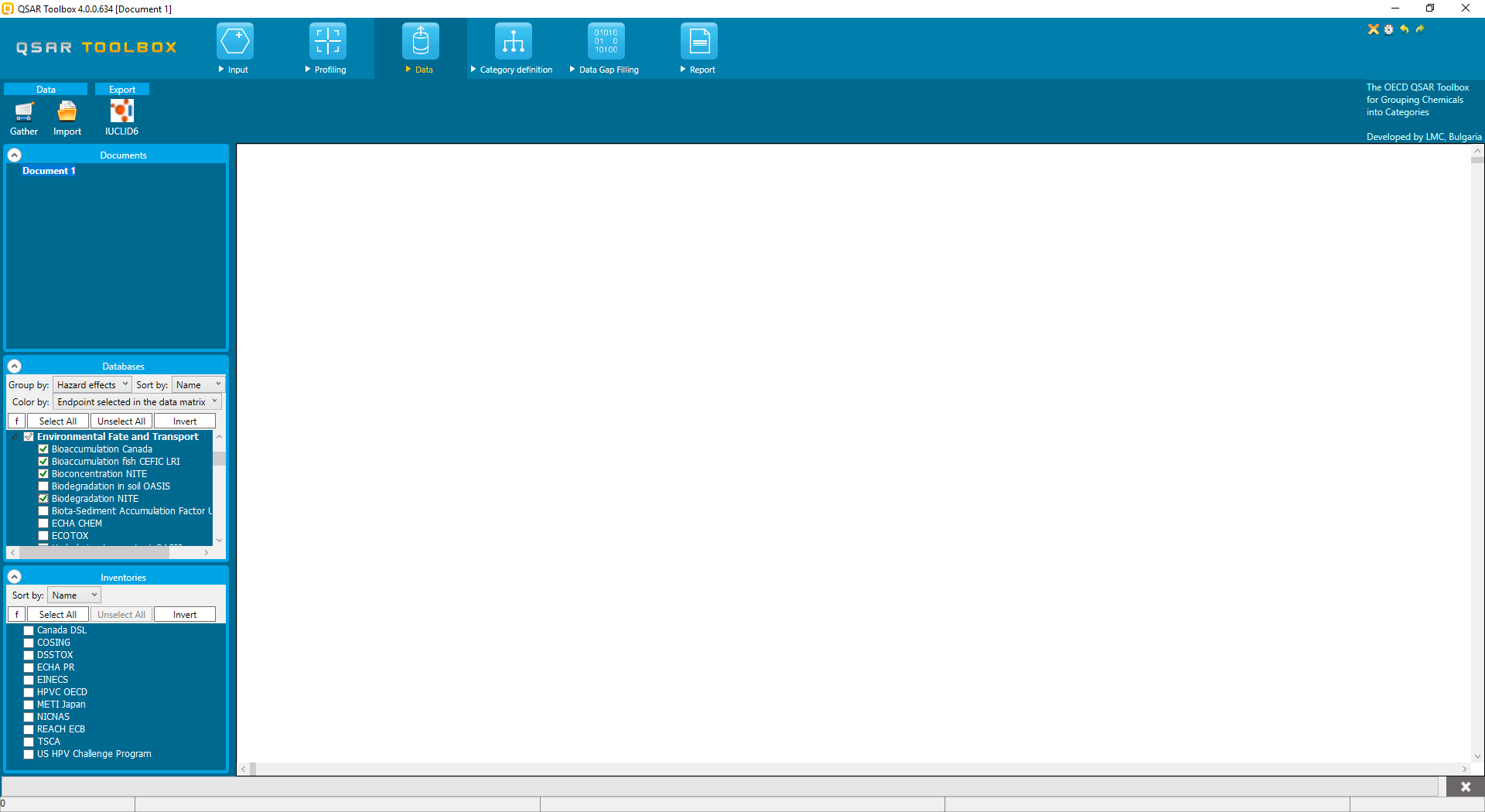 Procedure of defining queries:
Selection of databases
Bioaccumulation Canada
BCF fish CEFIC LRI
Bioconcentration NITE
Biodegradation NITE
Selection of databases with BCF and BOD data
17
Customized search (Query Tool)
Environmental search examples (BOD and BCF)
Example 2:  Query is log Kow > 4.2 and not bioacumulative data (BCF < 1000 L/kg wet)
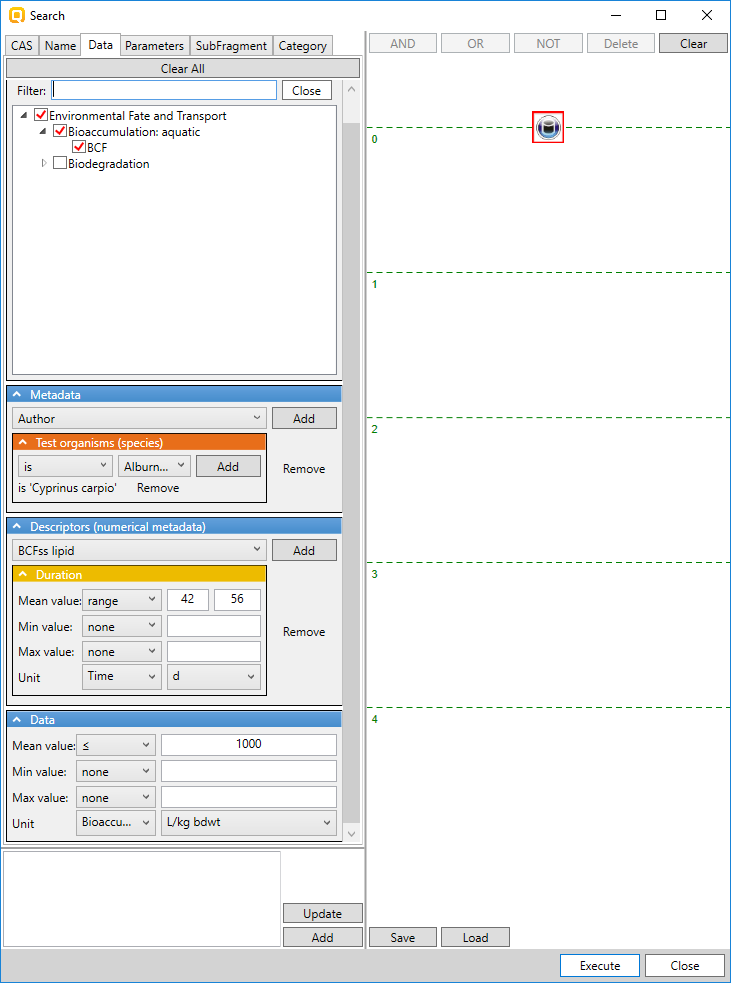 Defined query
Procedure of defining queries:
Selection of databases
Defining queries:
Endpoint: BCF
Species: C.carpio
Duration: 42 ÷ 56 days
Data: BCF < 1000 L/kg wet
Endpoint: BCF
Species: C.carpio
Duration: 42÷56d
BCF data < 1000 L/kg wet
18
Customized search (Query Tool)
Environmental search examples (BOD and BCF)
Example 2:  Query is log Kow > 4.2 and not bioacumulative data (BCF < 1000 L/kg wet)
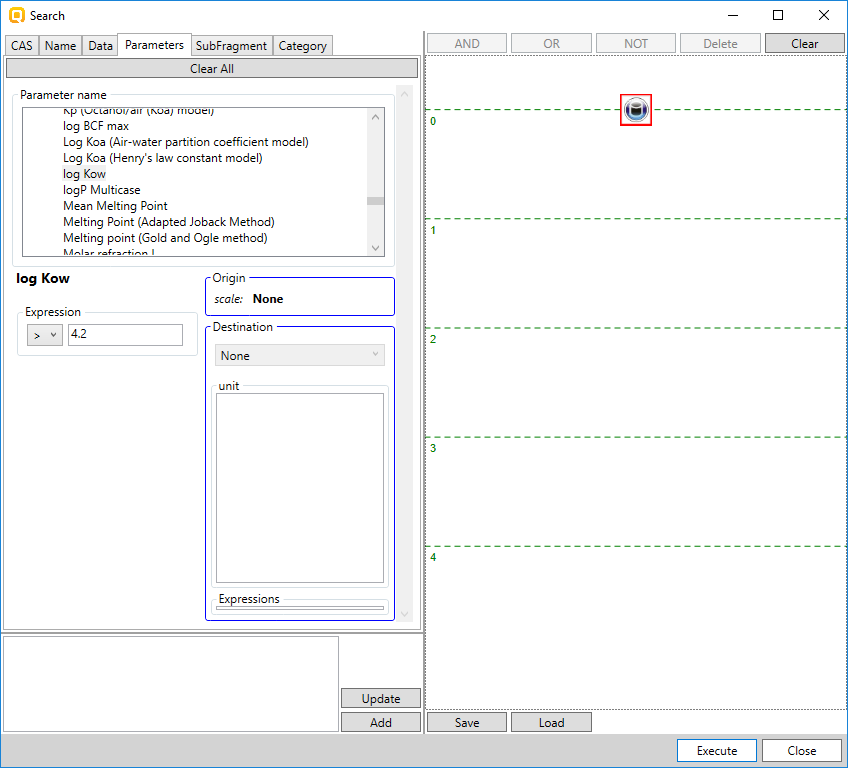 Defined query
Procedure of defining queries:
Selection of databases
Defining queries:
2D parameters: 
logKow >4.2
2D parameter: logKow
Threshold
19
Customized search (Query Tool)
Environmental search examples (BOD and BCF)
Example 2:  Query is log Kow > 4.2 and not bioacumulative data (BCF < 1000 L/kg wet)
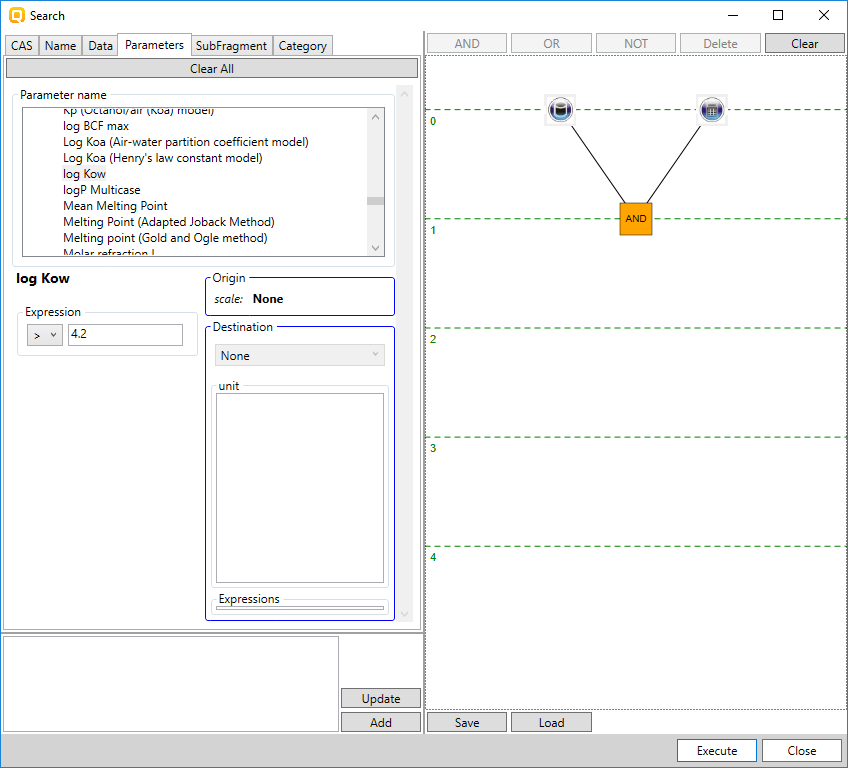 Procedure of defining queries:
Selection of databases
Defining queries:
Combining queries by logical operator
Queries are logically AND-ed
20
Customized search (Query Tool)
Environmental search examples (BOD and BCF)
Example 2:  Query is log Kow > 4.2 and not bioacumulative data (BCF < 1000 L/kg wet)
Results: 151 chemicals meeting the criteria of the defined queries
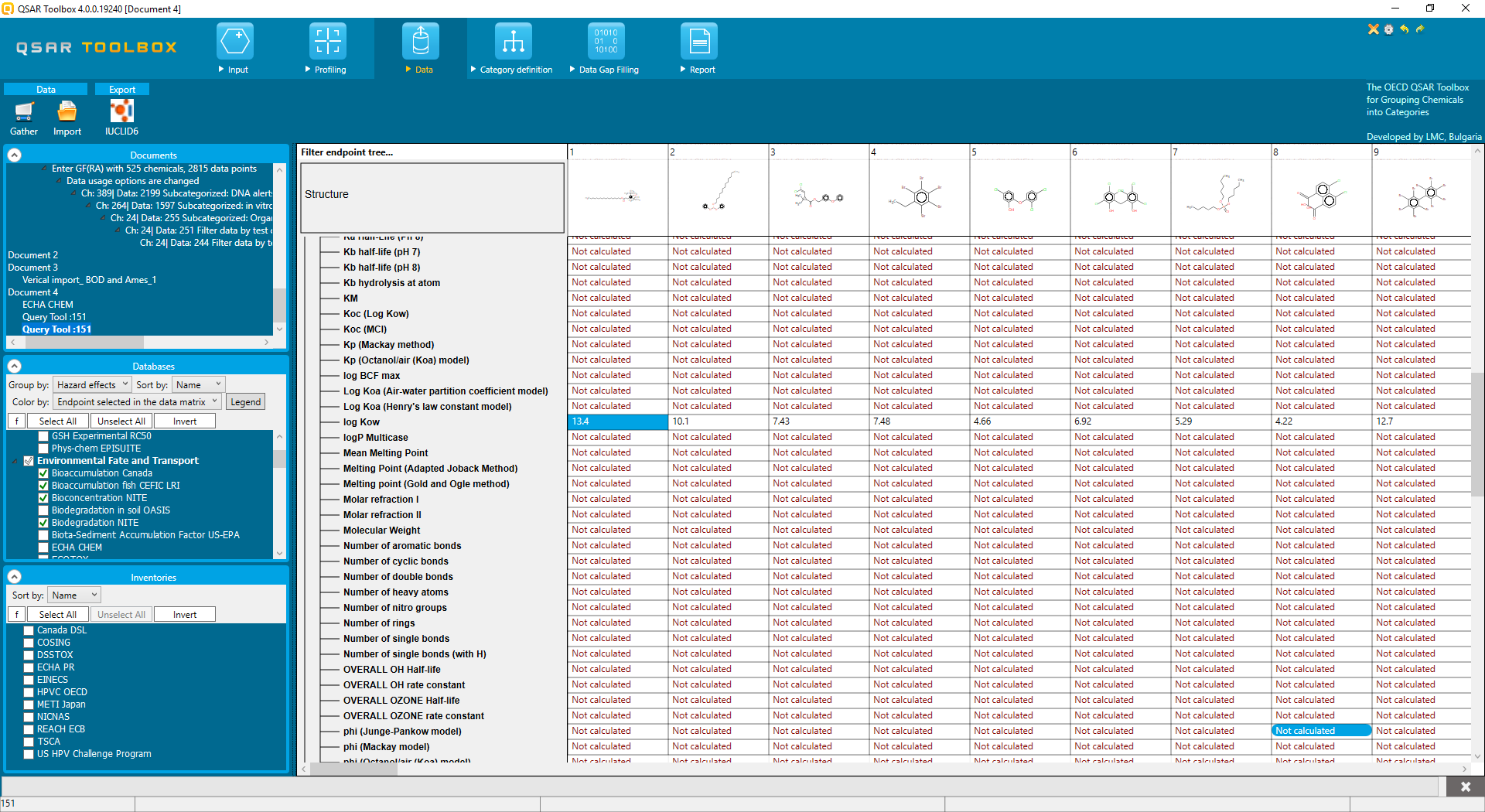 Log Kow > 4.2
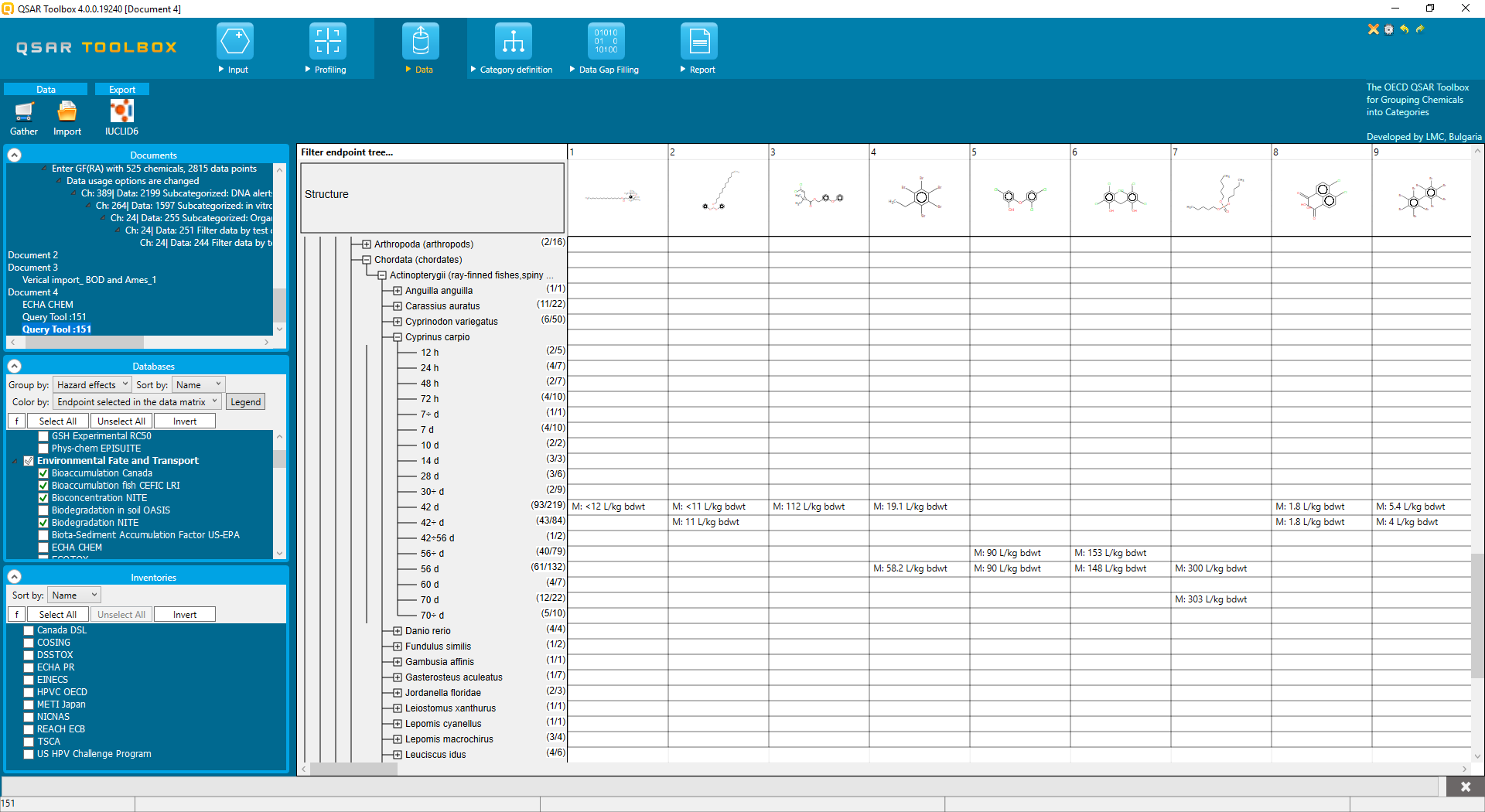 BCF <1000 L/kg wet
21
Outlook
What is Query Tool?
Environmental fate - examples (BCF, BOD) 
Human health hazard - examples (AMES and Carcinogenicity)
22
Customized search (Query Tool)
Human health hazard examples (AMES, Carcinogenicity)
Example: 

Mutagenic chemicals (AMES positive) which are not carcinogenic
23
Customized search (Query Tool)
Human health hazard examples (AMES, Carcinogenicity)
Example: Mutagenic chemicals (AMES positive) which are not carcinogenic
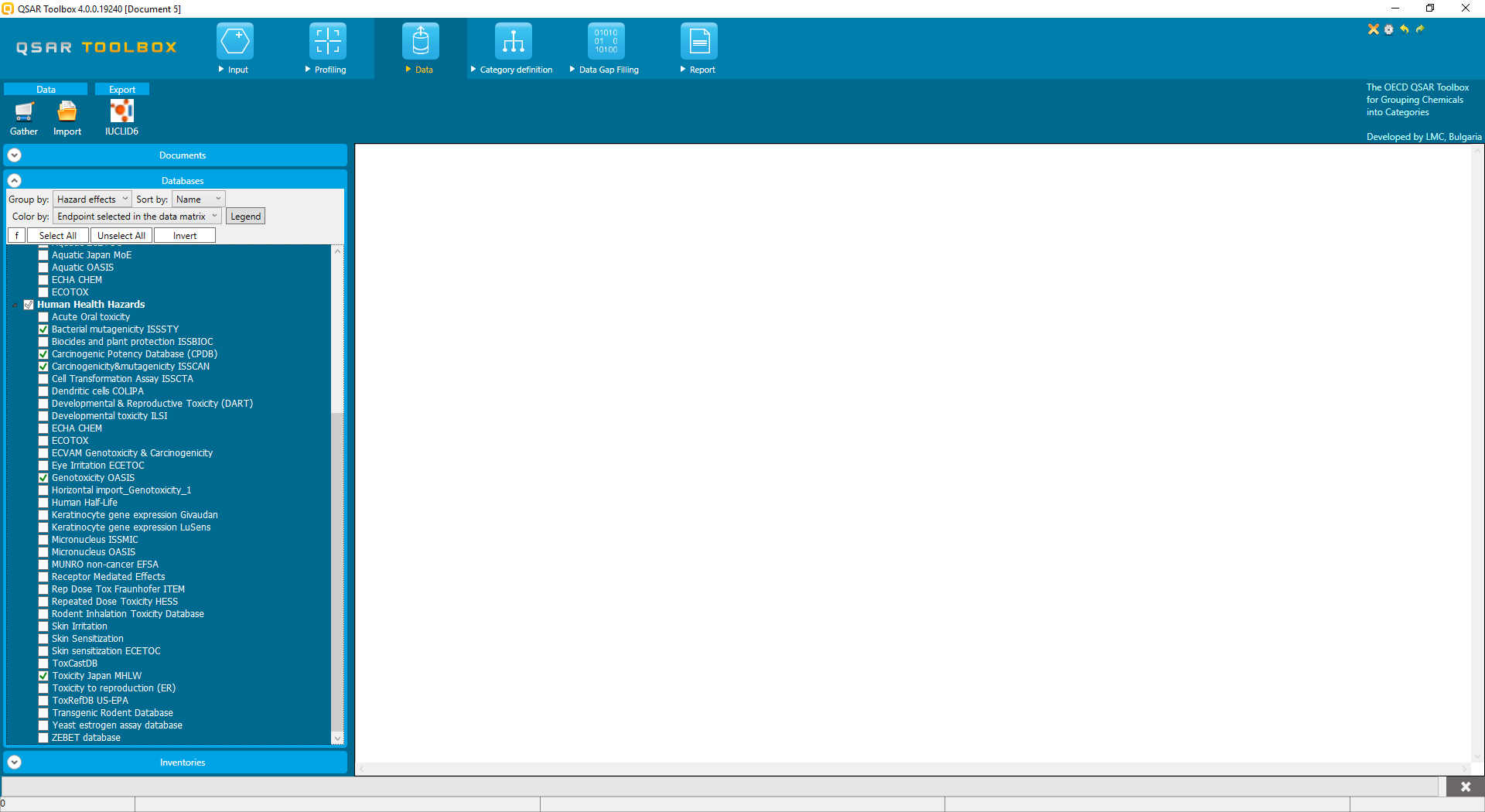 Procedure of defining queries:
Selection of databases
Carcinogenicity potency DB CPDB
Carcinogenicity&mutagenicity ISSCAN
Bacterial ISSTY
Genotoxicity OASIS
Toxicity Japan
Selection of databases with Carcinogenicity and AMES data
24
Customized search (Query Tool)
Human health hazard examples (AMES, Carcinogenicity)
Example: Mutagenic chemicals (AMES positive) which are not carcinogenic
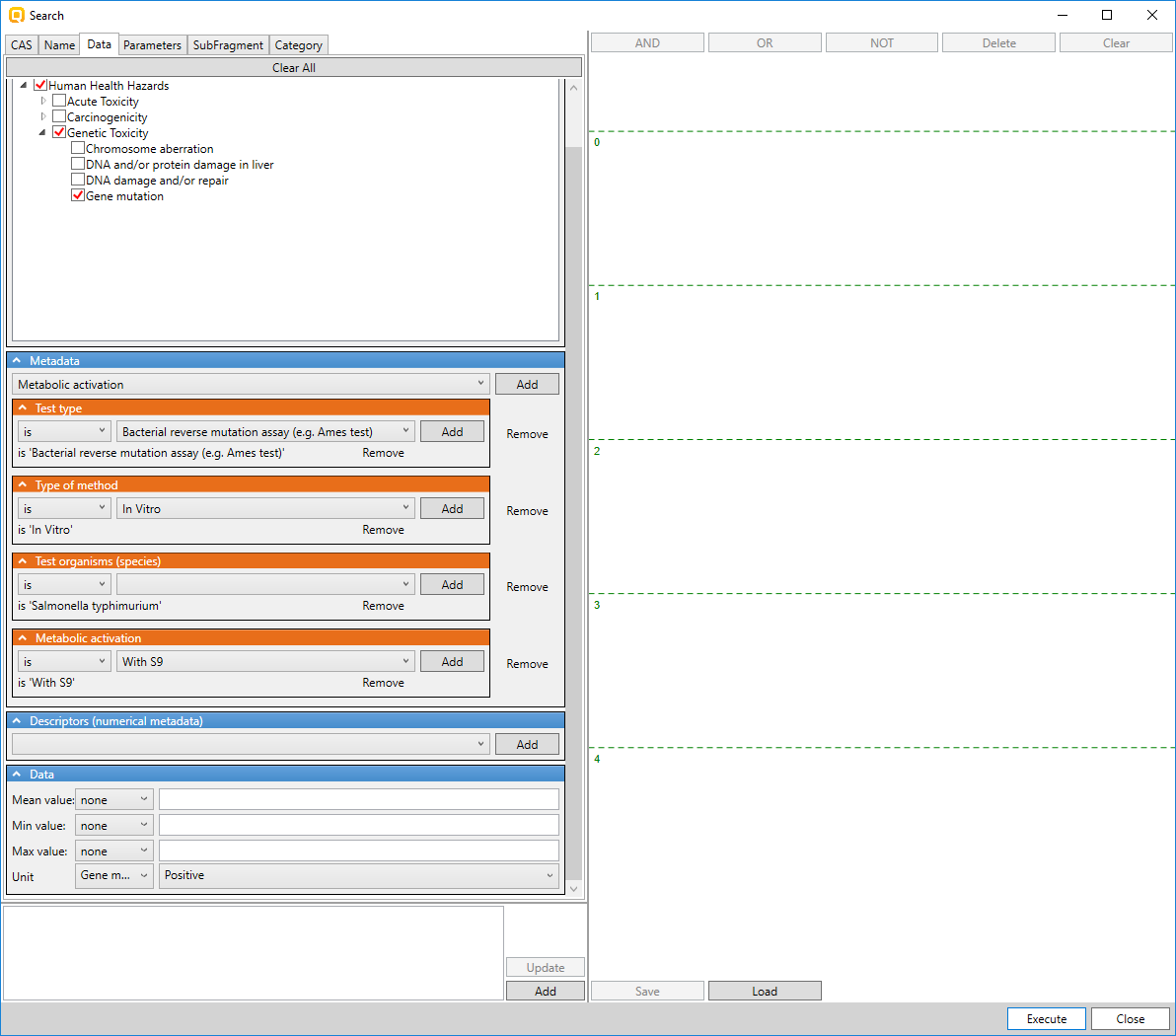 Procedure of defining queries:
Selection of databases
Defining queries:
AMES positive
Endpoint: Gene mutation
Test type: Bacterial reverse mutation assay (e.g. Ames)
Type of method: In vitro
Species: S. typhimurium
Metabolism: with S9
Scale: Gene mutation I
Data: Positive
Endpoint: Gene mutation
Test type: Ames test
Type of method: In vitro
Species: S.typhimurium
Activation: with S9
Scale: gene mutation I
Data: positive
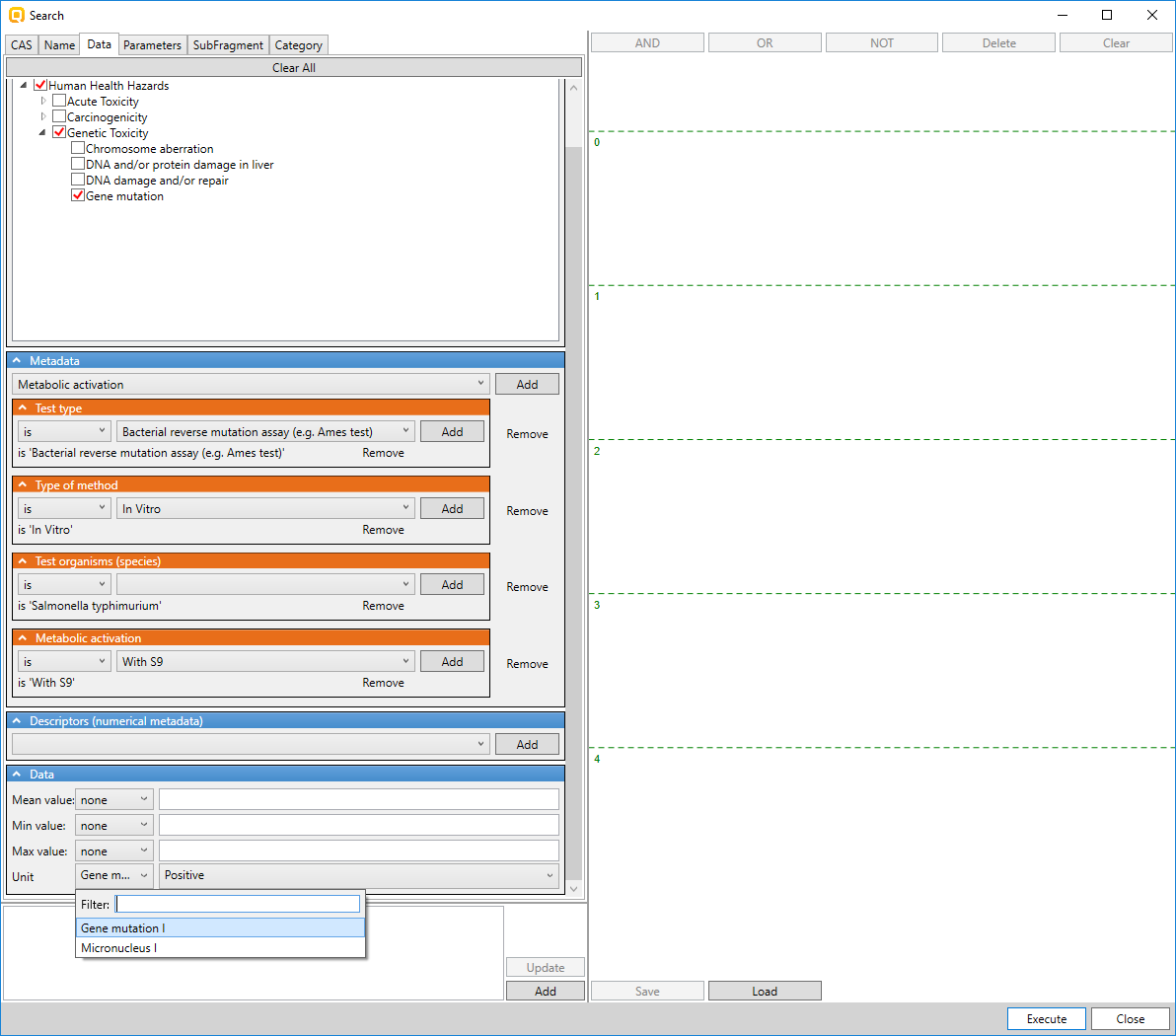 25
Customized search (Query Tool)
Human health hazard examples (AMES, Carcinogenicity)
Example: Mutagenic chemicals (AMES positive) which are not carcinogenic
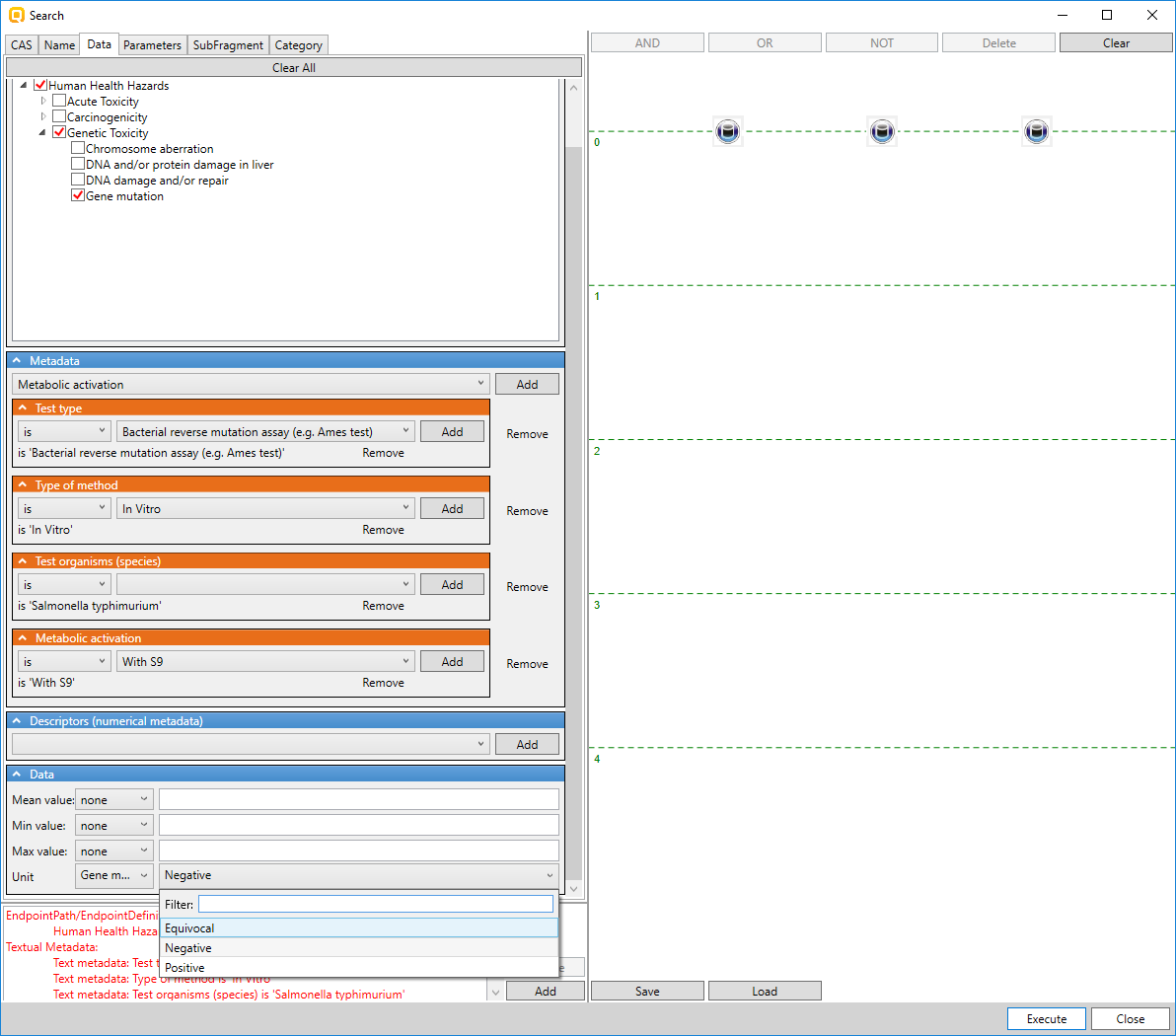 Procedure of defining queries:
Selection of databases
Defining queries:
AMES positive
Endpoint: Gene mutation
Test type: Bacterial reverse mutation assay (e.g. Ames)
Type of method: In vitro
Species: S. typhimurium
Metabolism: with S9
Scale: Gene mutation I
Data: Positive
Define restrictive condition
Queries associated with negative and equivocal data
Define restrictions: search for chemicals with positive data only. Chemicals with negative and equivocal data are excluded from query (shown on next slide)
26
Customized search (Query Tool)
Human health hazard examples (AMES, Carcinogenicity)
Example: Mutagenic chemicals (AMES positive) which are not carcinogenic
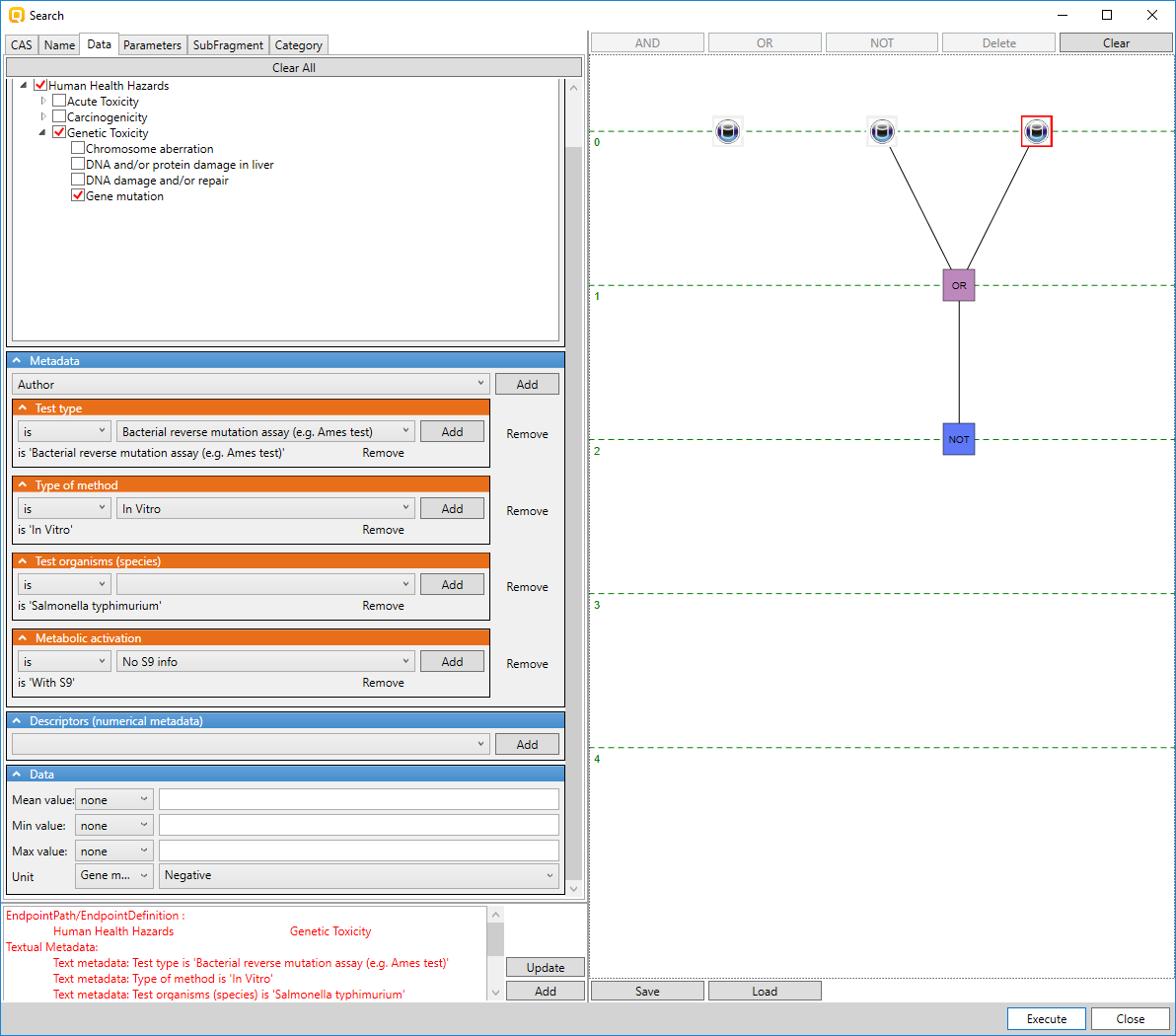 Procedure of defining queries:
Selection of databases
Defining queries:
AMES positive
Endpoint: Gene mutation
Test type: Bacterial reverse mutation assay (e.g. Ames)
Type of method: In vitro
Species: S. typhimurium
Metabolism: with S9
Scale: Gene mutation I
Data: Positive
Negating queries
Queries defining negative and equivocal data are logically OR-ed and then negated (excluding from search)
27
Customized search (Query Tool)
Human health hazard examples (AMES, Carcinogenicity)
Example: Mutagenic chemicals (AMES positive) which are not carcinogenic
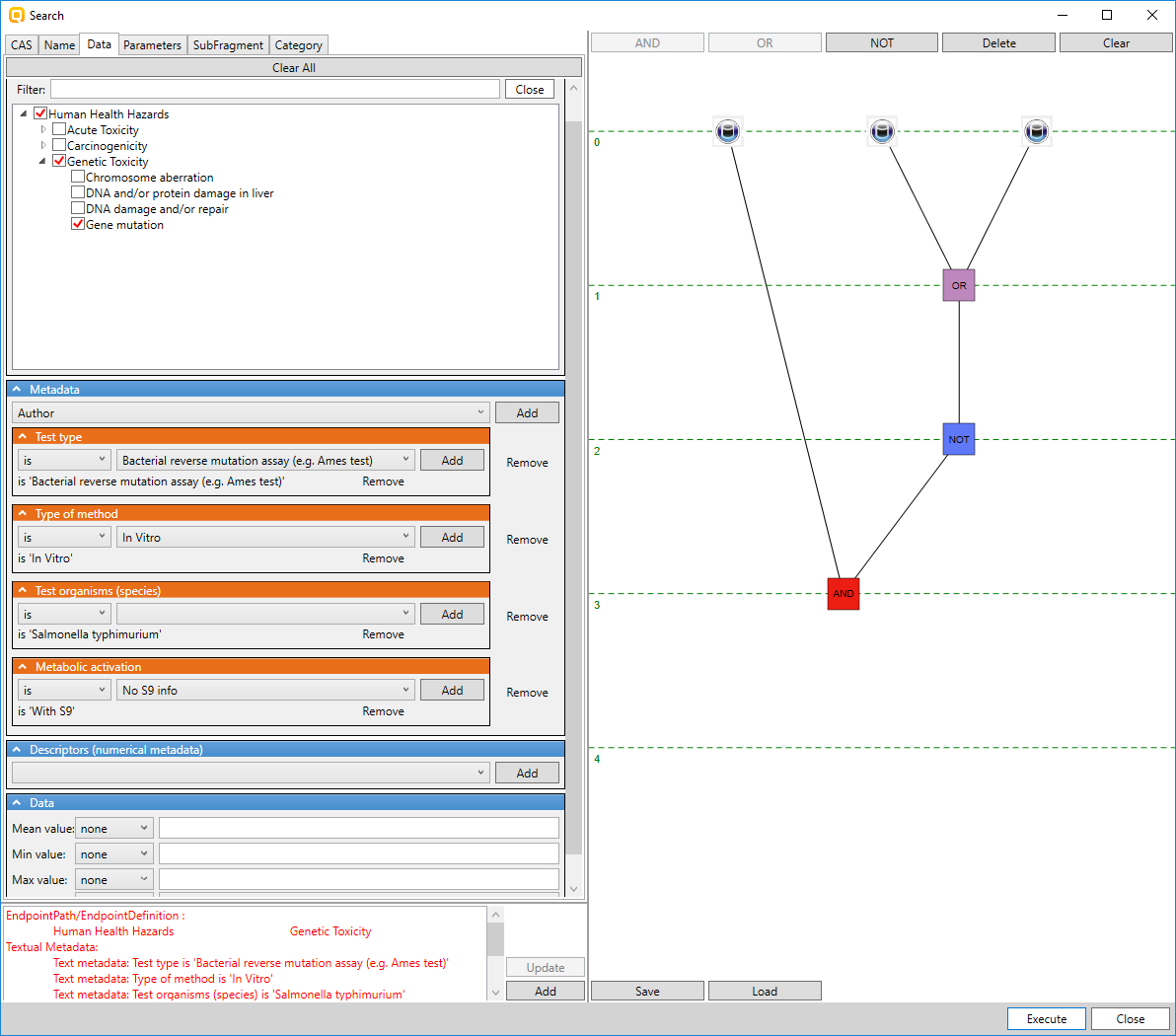 Procedure of defining queries:
Selection of databases
Defining queries:
AMES positive
Endpoint: Gene mutation
Test type: Bacterial reverse mutation assay (e.g. Ames)
Type of method: In vitro
Species: S. typhimurium
Metabolism: with S9
Scale: Gene mutation I
Data: Positive
Negating queries
Combining queries by logical operator AND
28
Customized search (Query Tool)
Human health hazard examples (AMES, Carcinogenicity)
Example: Mutagenic chemicals (AMES positive) which are not carcinogenic
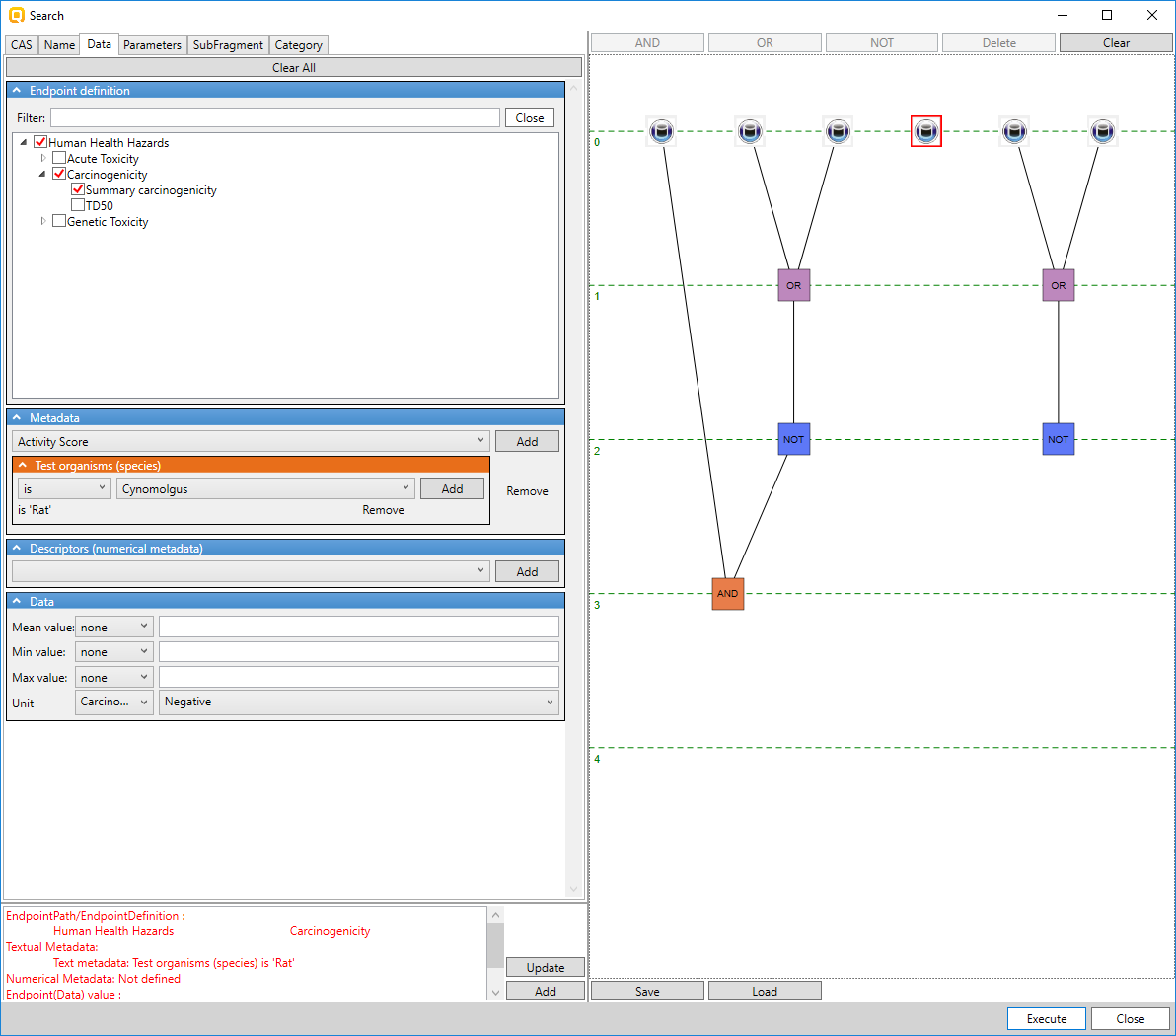 Procedure of defining queries:
Selection of databases
Defining queries:
Carcinogenic negative
Endpoint: Summary carcinogenicity
Species: rat
Scale: Carcinogenicity I (ISSCAN)
Data: Negative
Endpoint: Summary carcinogenicity
Species: rat
Negative query
Data: negative
Scale: Carcinogenicity I (ISSCAN)
29
Customized search (Query Tool)
Human health hazard examples (AMES, Carcinogenicity)
Example: Mutagenic chemicals (AMES positive) which are not carcinogenic
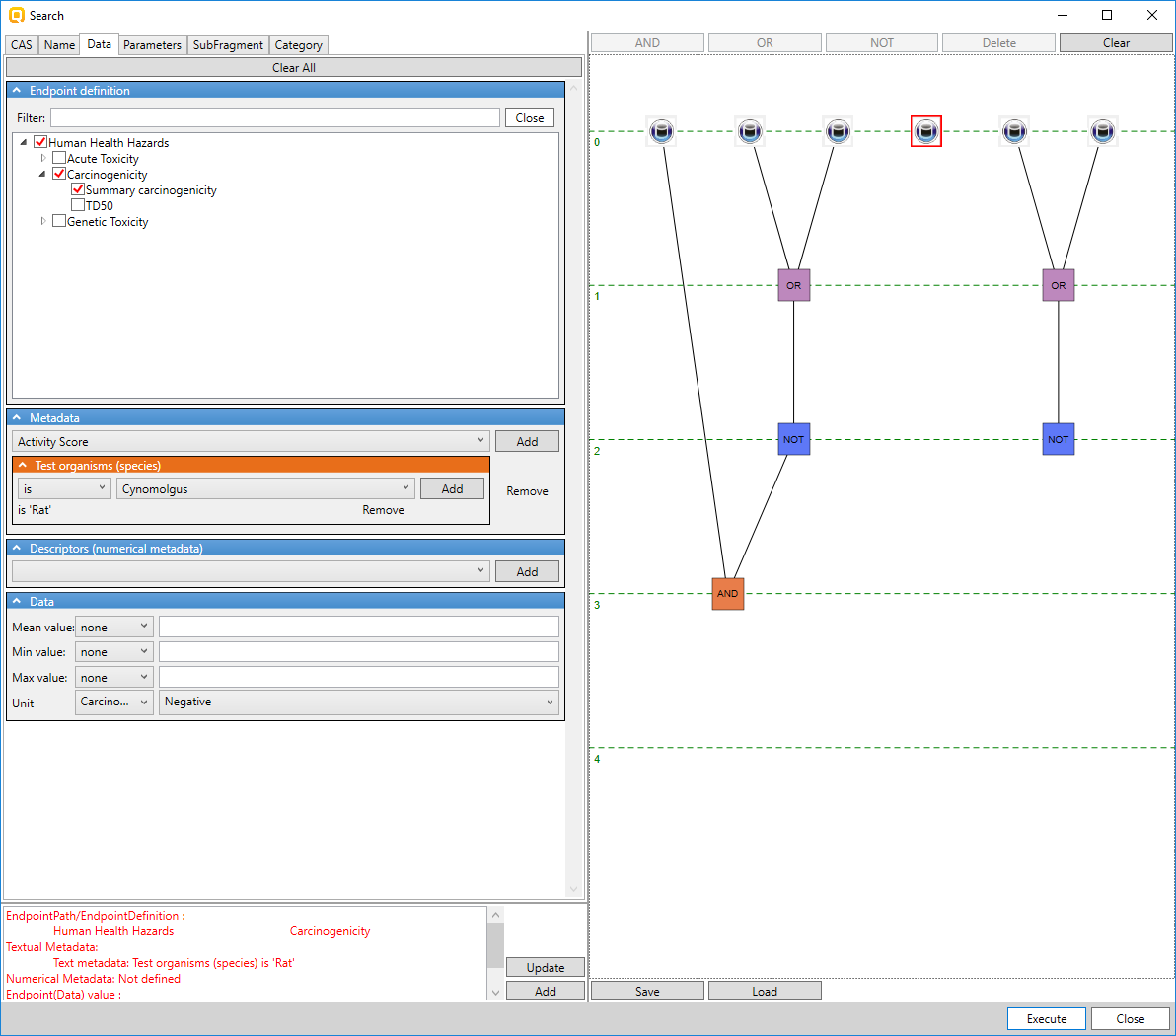 Procedure of defining queries:
Selection of databases
Defining queries:
Carcinogenic negative
Endpoint: Summary carcinogenicity
Species: rat
Scale: Carcinogenicity (ISSCAN)
Data: Negative
Excluding positive and equivocal chemicals
Endpoint: Summary carcinogenicity
Species: rat
Positive and equivocal chemicals are excluded
Data: negative
Scale: Carcinogenicity (ISSCAN)
30
Customized search (Query Tool)
Human health hazard examples (AMES, Carcinogenicity)
Example: Mutagenic chemicals (AMES positive) which are not carcinogenic
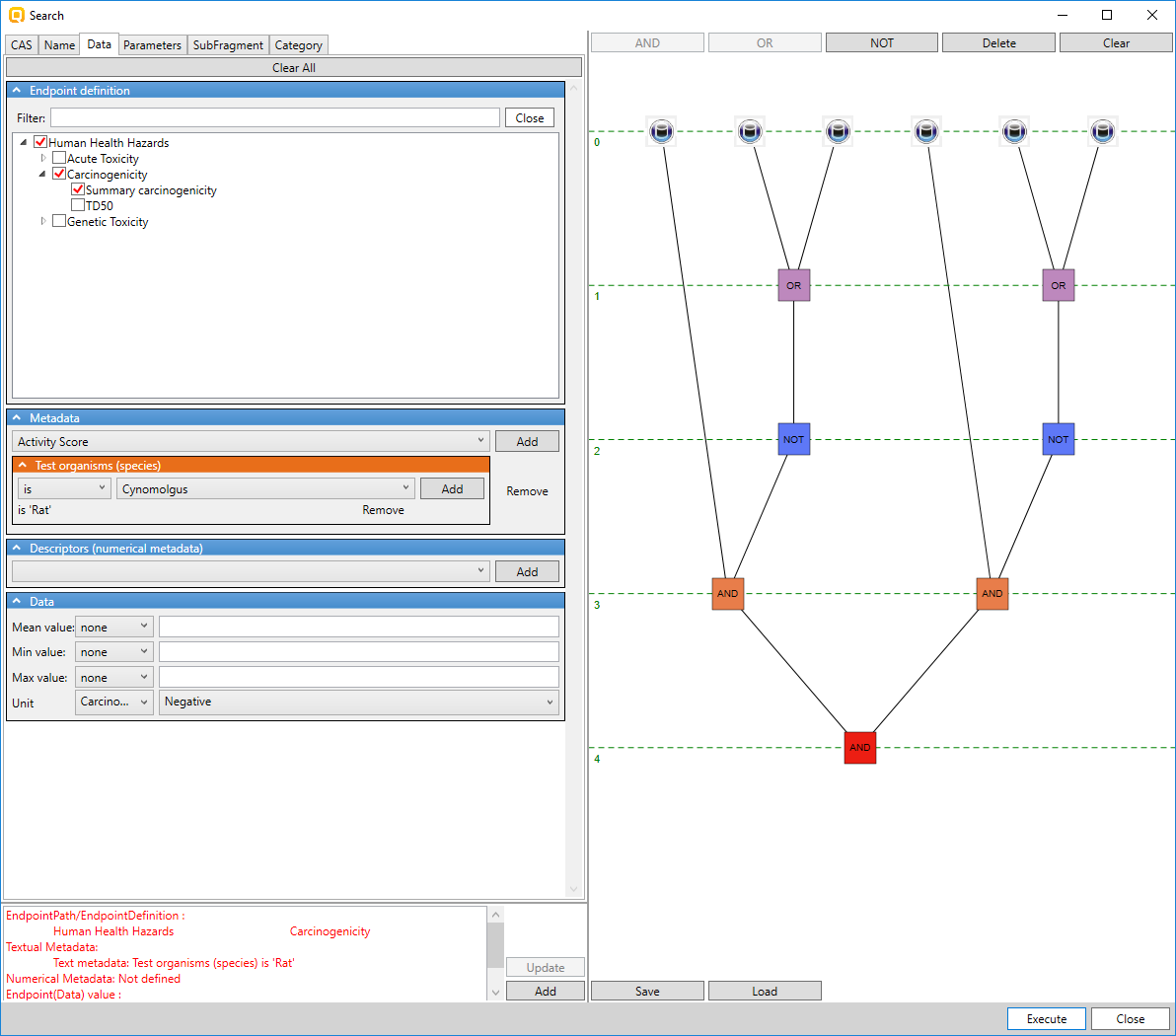 Procedure of defining queries:
Selection of databases
Defining queries
Combining queries
Ames positive
Carcinogenic negative
Combining queries
31
Customized search (Query Tool)
Human health hazard examples (AMES, Carcinogenicity)
Example: Mutagenic chemicals (AMES positive) which are not carcinogenic
Results: 12 chemicals meeting the searched criteria
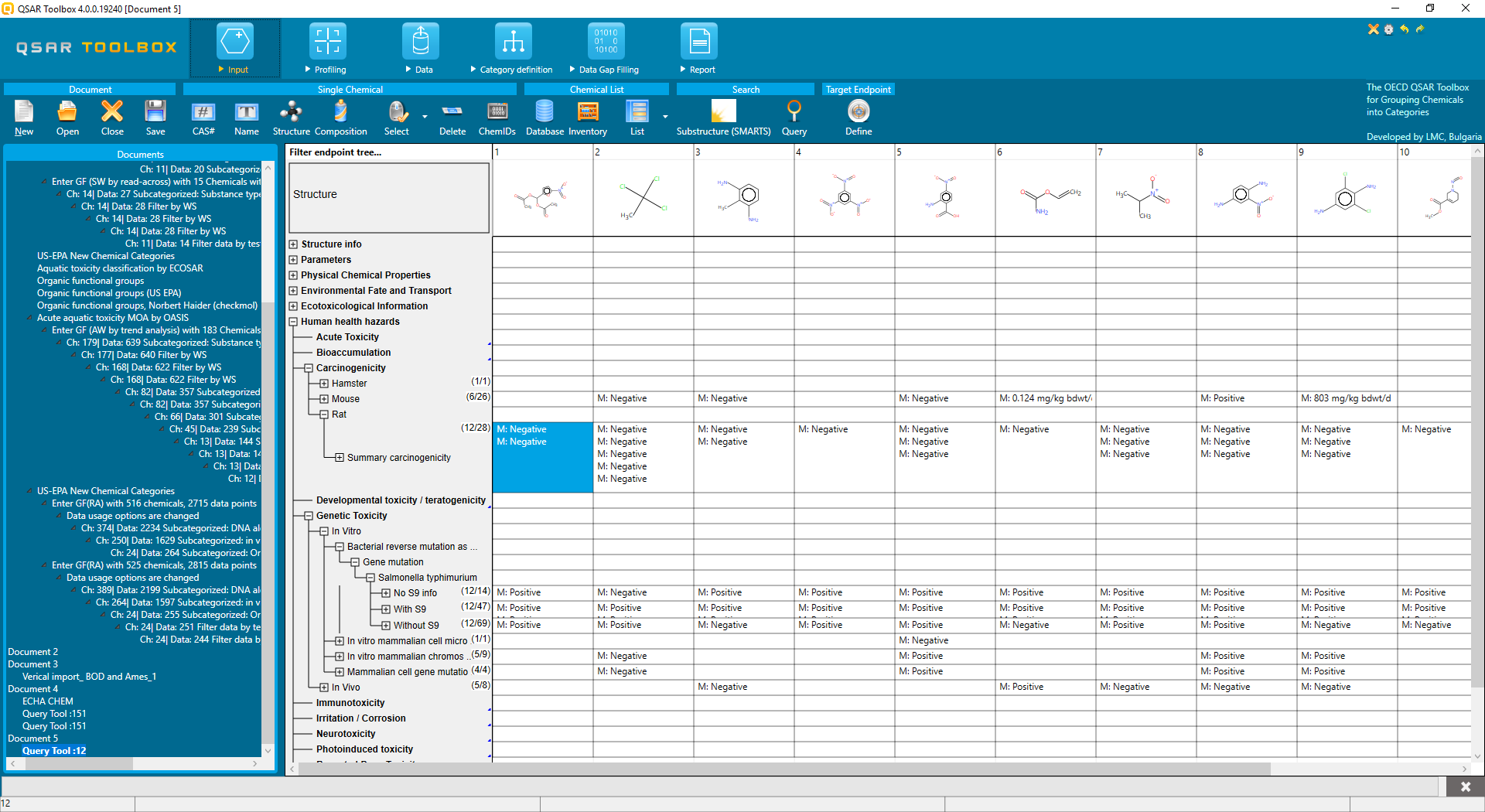 32